3 Dicembre – Giornata internazionale delle persone con disabilità
Scuola Primaria « G. Rodari»
 Montepulciano Stazione
Classi 3° B / 1°B
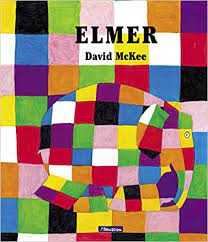 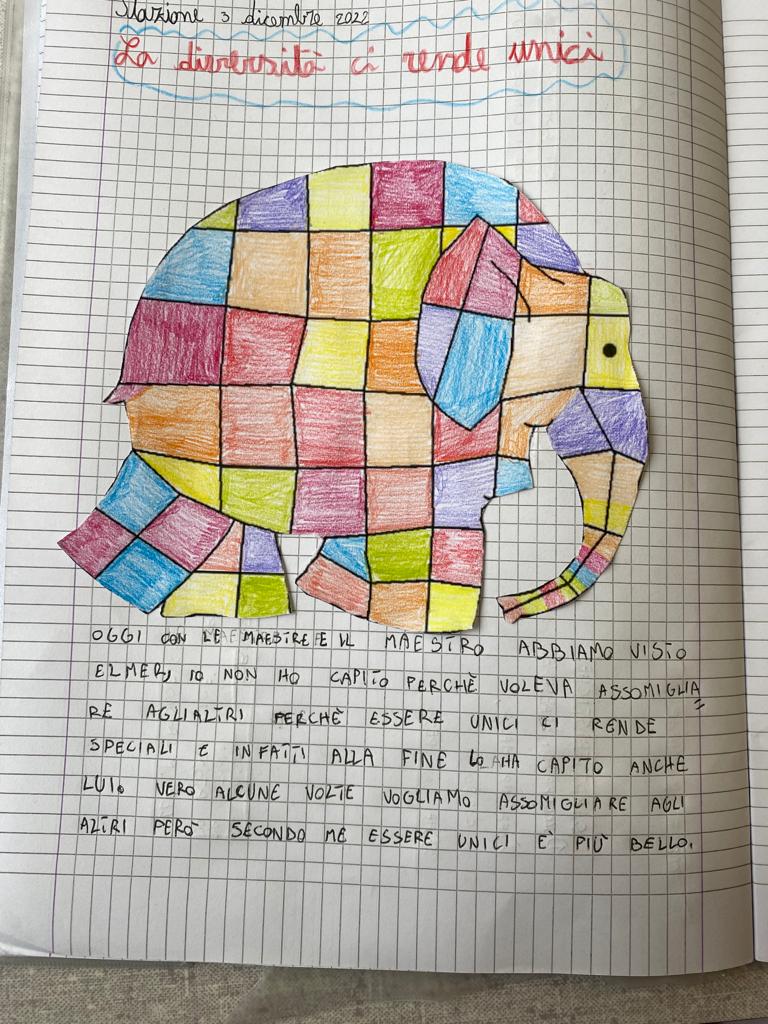 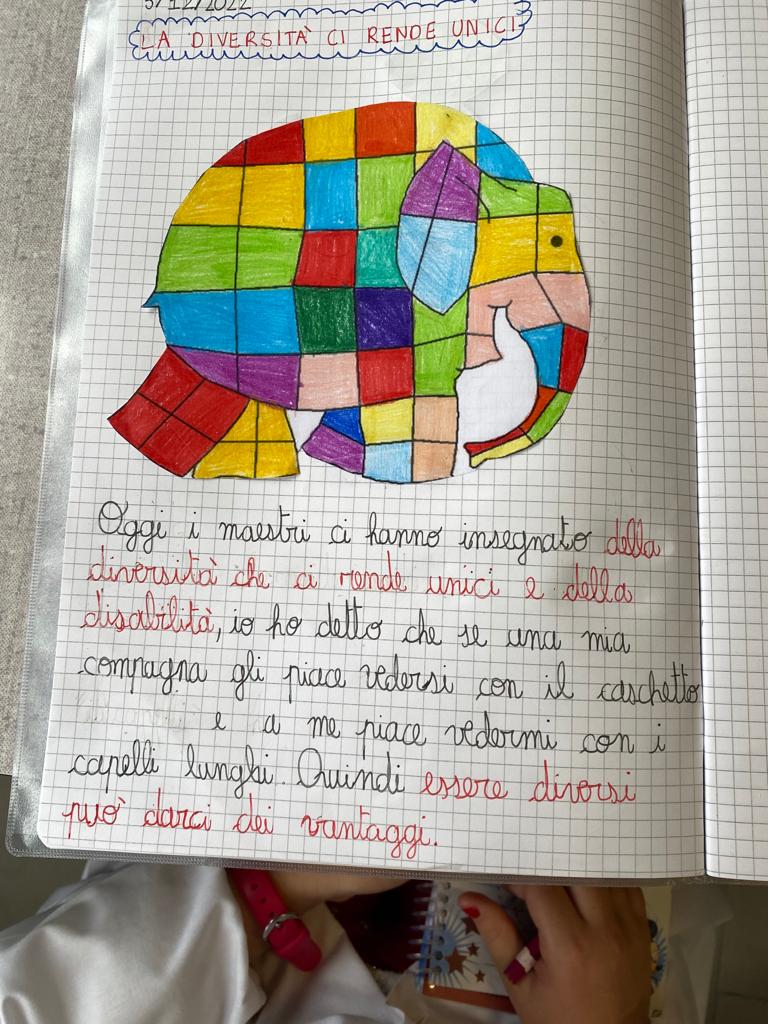 I  bambini della classe 3°B dopo la visione della storia di «Elmer elefantino variopinto»……..
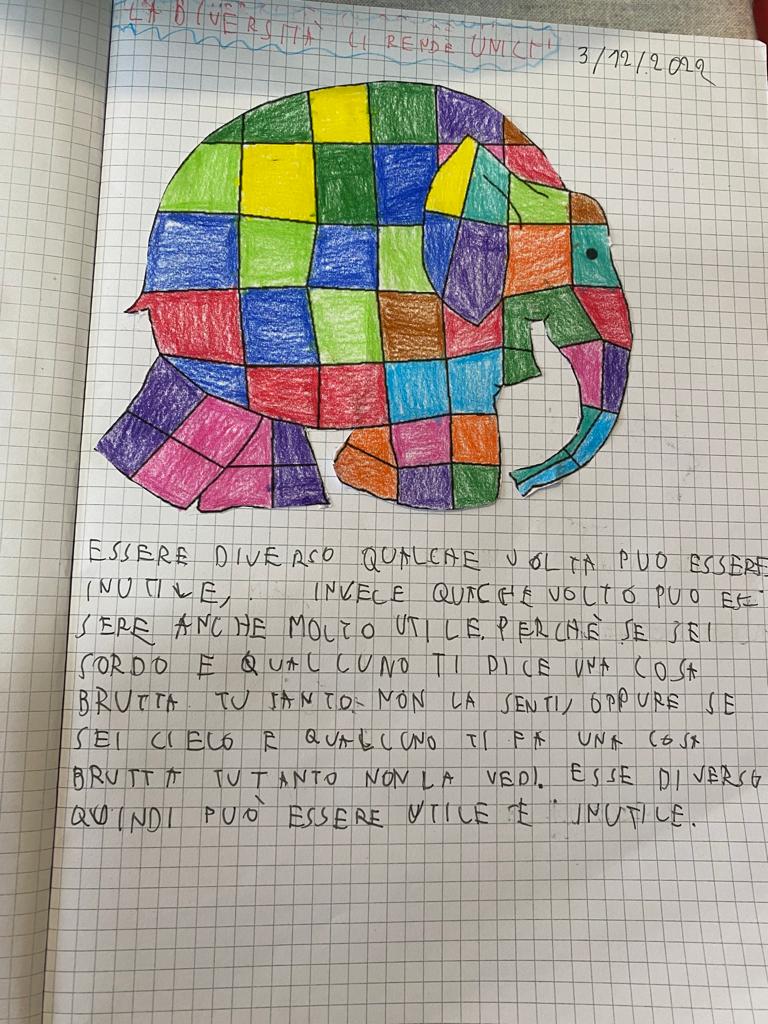 …….hanno rielaborato pensieri e parole riflettendo sul concetto di «diversità» e «unicità» che contraddistingue ogni persona!!!
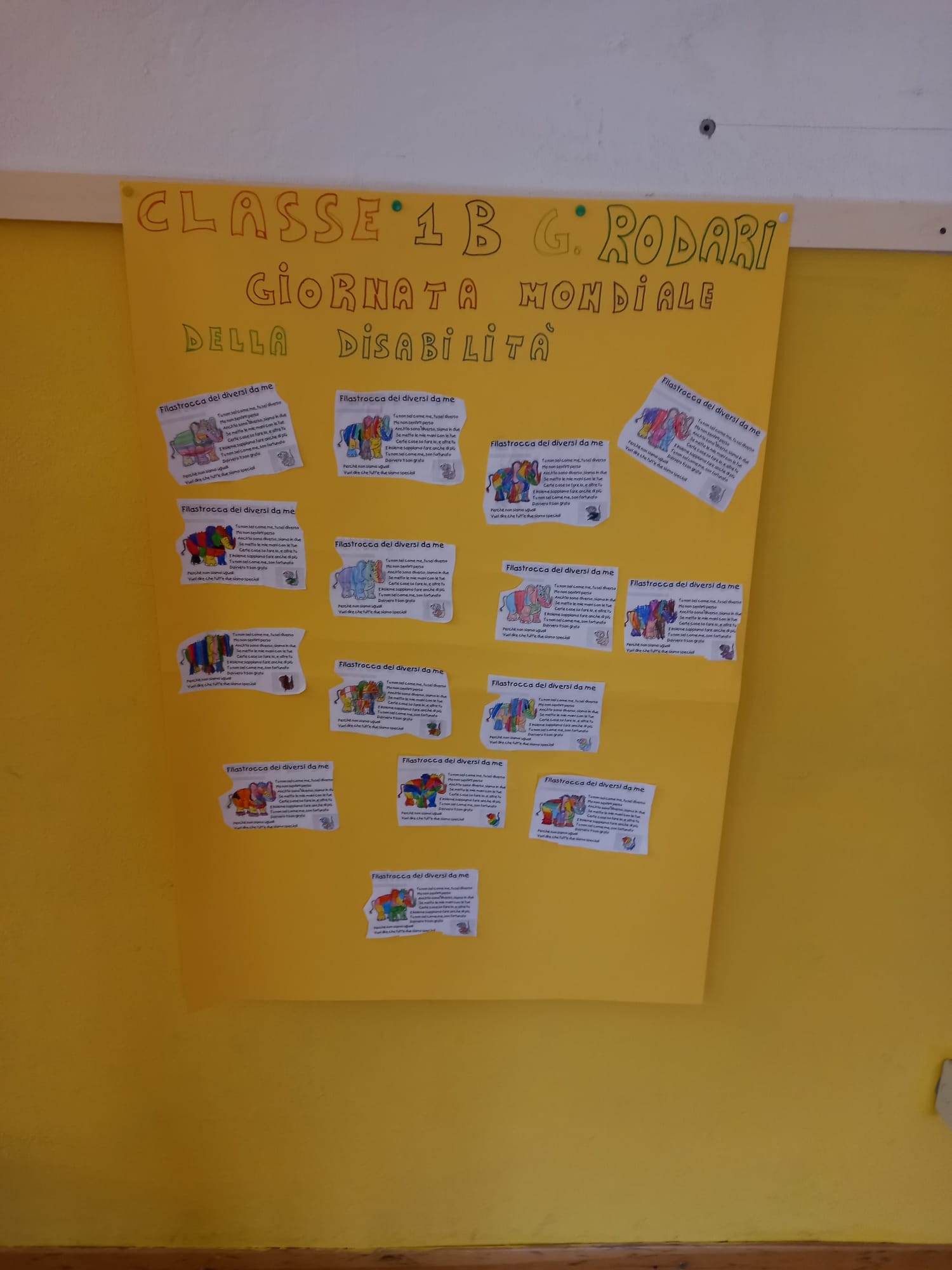 Gli alunni della classe 1°B hanno rielaborato il concetto di «disabilità» attraverso la 
«Filastrocca dei diversi da me»
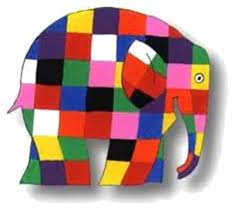 TUTTI SIAMO UGUALI PROPRIO PERCHE’ DIVERSI!!